第五章      C＋＋与STL入门
5.1 从C到C＋＋
C＋＋版的“a＋b程序”： 
#include<cstdio>int main() {	int a, b;	while(scanf("%d%d", &a, &b) == 2)                		printf("%d\n", a+b);      return 0;}
stdio.h →cstdio string.h → cstring
math.h →cmath
ctype.h → cctype
5.1 从C到C＋＋
一个稍微复杂一点的程序 ：
Cin>>a的含义是从标注输入中读取a，它的返回值是一个“已经读取了a的新流”，然后从这个新流中继续读取b。 如果流已经读完，while循环将退出。
#include<iostream>#include<algorithm>using namespace std;const int maxn = 100 + 10;int A[maxn];int main() {    long long a, b;    while(cin >> a << b) {         cout << min(a,b) << "\n";} 
    return 0;}
注意：C＋＋流 最大缺点就是运行太慢，以至于很多竞赛题目会在题面中的显著位置注明：本题的输入量很大，请不要使用C＋＋的流输入
5.1 从C到C＋＋
使用引用交换两个变量 ：
如果在参数名之前加一个“&”符号，就表示这个参数按照传引用（by reference）的方式传递，而不是C语言里的传值（by value）方式传递。 这样，在函数内改变参数的值,也会修改到函数的实参。
#include<iostream>using namespace std;void swap2(int& a, int& b) {    int t = a; a = b; b = t;} 
int main() {    int a = 3, b = 4;    swap2(a, b);    cout << a << " " << b << "\n";    return 0;}
5.1 从C到C＋＋
String相关的函数和运算符
#include<iostream>#include<string>#include<sstream>using namespace std;int main() {    string line;    while(getline(cin, line)) {        int sum = 0, x;        stringstream ss(line);        while(ss >> x) sum += x;        cout << sum << "\n";} 
     return 0;}
用getline函数读一行数据
创建一个“字符串流”——ss
提示：可以把string作为流进行读写，定义在sstream头文件中。虽然string sstream都很方便，但string很慢sstream更慢，应谨慎使用 。
5.1 从C到C＋＋
C＋＋中的结构体：
#include<iostream>using namespace std;struct Point {    int x, y;    Point(int x=0, int y=0):x(x),y(y) {}};Point operator + (const Point& A, const Point& B) {    return Point(A.x+B.x, A.y+B.y);}ostream& operator << (ostream &out, const Point& p) {    out << "(" << p.x << "," << p.y << ")";    return out;} 
int main() {    Point a, b(1,2);    a.x = 3;    cout << a+b << "\n";    return 0;}
C＋＋中的结构体除了可以拥有成员变量（用a.x的方式访问）之外，还可以拥有成员函数。
5.1 从C到C＋＋
回顾第4章中介绍过的sum函数：int sum(int* begin, int* end) {    int *p = begin;    int ans = 0;    for(int *p = begin; p != end; p++)        ans += *p;    return ans;} 
这个函数没有错误，但比较局限——
只能求整数数组的和，不能求double
数组的和，更不能求Point数组的和。
这样就可以用sum函数给double数组和Point数组求和了 
template<typename T>T sum(T* begin, T* end) {    T *p = begin;    T ans = 0;    for(T *p = begin; p != end; p++)        ans = ans + *p;    return ans;}
5.1 从C到C＋＋
用sum函数给double数组和Point数组求和：
int main() {    double a[] = {1.1, 2.2, 3.3, 4.4};    cout << sum(a, a+4) << "\n";    Point b[] = { Point(1,2), Point(3,4), Point(5,6),      
    Point(7,8) };    cout << sum(b, b+4) << "\n";    return 0;}
5.1 从C到C＋＋
template <typename T>struct Point {T x, y;Point(T x=0, T y=0):x(x),y(y) {}};template <typename T>Point<T> operator + (const Point<T>& A, const Point<T>& B) {return Point<T>(A.x+B.x, A.y+B.y);} 

template <typename T>ostream& operator << (ostream &out, const Point<T>& p) {out << "(" << p.x << "," << p.y << ")";return out;}
template<typename T>T sum(T* begin, T* end) {T *p = begin;T ans = 0;for(T *p = begin; p != end; p++)ans = ans + *p;return ans;}
把Point变成模板
“+”和“<<”的代
码也稍加改变
上述sum函数和第4章中写的有点不同：把“ans＋＝*p”改成了“ans=ans＋*p”。 这样做的原因是Point结构体中只定义了“＋”运算符，没有定义“＋＝”。
5.1 从C到C＋＋
利用修改过的代码同时使用int型和double 型的Point ：int main() {     Point<int> a(1,2), b(3,4);     Point<double> c(1.1,2.2), d(3.3,4.4);     cout << a+b << " " << c+d << "\n";     return 0;}
5.2 STL初步
STL是指C＋＋的标准模板库（Standard Template Library）。 它很好用，但也很复杂。 本节将介绍STL中的一些常用算法和容器，在后面的章节中还会继续介绍本节没有涉及的其他内容。
5.2 STL初步
大理石在哪儿
#include<cstdio>#include<algorithm>    using namespace std;    const int maxn = 10000;int main() {    int n, q, x, a[maxn], kase = 0;    while(scanf(“%d%d”, &n, &q) == 2 && n) {        printf(“CASE# %d:\n”, ++kase);        for(int i = 0; i < n; i++) scanf(“%d”, &a[i]);        sort(a, a+n); //排序        while(q--) {            scanf("%d", &x);            int p = lower_bound(a, a+n, x) - a; //在已排序数组a中寻找x            if(a[p] == x) printf("%d found at %d\n", x, p+1);            else printf("%d not found\n", x);        }    }
     return 0;}
sort是一个模板函数，可以对任意对象进行排序。因此可以省略一个compare函数，比第4章中的排序代码简单很多。
5.2 STL初步
不定长数组：vectorvector就是一个不定长数组。 不仅如此，它把一些常用操作“封装”在了vector类型内部。例如，若a是一个vector，可以用a.size( )读取它的大小a.resize( )改变大小，a.push_back( )向尾部添加元素，a.pop_back( )删除最后一个元素。
vector是一个模板类，所以需要用vector<int>a或者vector<double>b这样的方式来声明一个vector。 Vector<int>是一个类似于inta[]的整数数组，而vector<string>就是一个类似于stringa[ ]的字符串数组。
5.2 STL初步
集合：set集合与映射也是两个常用的容器。 set就是数学上的集合——每个元素最多只出现一次。和sort一样，自定义类型也可以构造set，但同样必须定义“小于”运算符。
5.2 STL初步
映射：mapmap就是从键（key）到值（value）的映射。 因为重载了[ ]运算符，map像是数组的“高级版”。 例如可以用一个map<string，int>month_name来表示“月份名字到月份编号”的映射，然后用month_name["July"]=7这样的方式来赋值
5.2 STL初步
栈、 队列与优先队列STL还提供3种特殊的数据结构：栈、 队列与优先队列。 所谓栈，就是符合“后进先出”（Last In First Out，LIFO）规则的数据结构，有PUSH和POP两种操作，其中PUSH把元素压入“栈顶”，而POP从栈顶把元素“弹出”，如图所示。
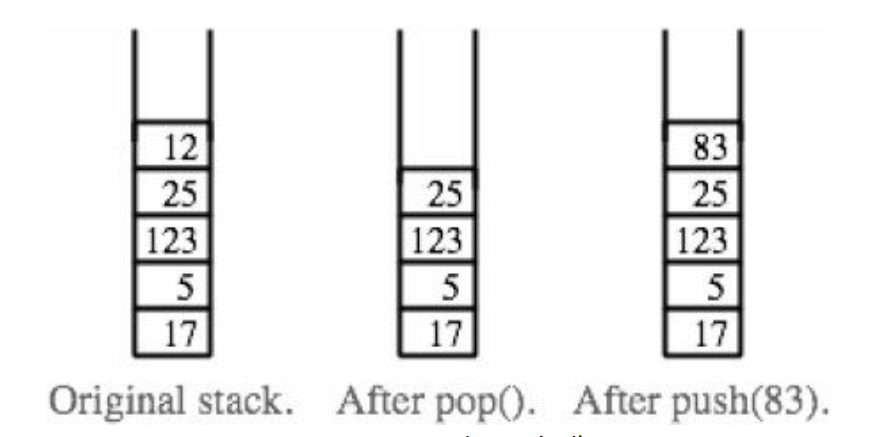 5.3 应用：大整数类
大整数类BigInteger：结构体BigInteger可用于储存高精度非负整数。struct BigInteger {    static const int BASE = 100000000;    static const int WIDTH = 8;    vector<int> s;    BigInteger(long long num = 0) { *this = num; } //构造函数    BigInteger operator = (long long num) { //赋值运算符    s.clear();    do {        s.push_back(num % BASE);        num /= BASE;    } while(num > 0);        return *this;    } 
    BigInteger operator = (const string& str) { //赋值运算符        s.clear();        int x, len = (str.length() - 1) / WIDTH + 1;        for(int i = 0; i < len; i++) {             int end = str.length() - i*WIDTH;             int start = max(0, end - WIDTH);             sscanf(str.substr(start, end-start).c_str(), "%d", &x);             s.push_back(x);       }       return *this;    }};
5.3 应用：大整数类
四则运算
BigInteger operator + (const BigInteger& b) const {    BigInteger c;    c.s.clear();    for(int i = 0, g = 0; ; i++) {        if(g == 0 && i >= s.size() && i >= b.s.size()) break;        int x = g;        if(i < s.size()) x += s[i];        if(i < b.s.size()) x += b.s[i];        c.s.push_back(x % BASE);        g = x / BASE;     }
     return c;}
5.3 应用：大整数类
比较运算符
bool operator > (const BigInteger& b) const {     if(s.size() != b.s.size()) return s.size() < b.s.size();     for(int i = s.size()-1; i >= 0; i--)          if(s[i] != b.s[i]) return s[i] < b.s[i];     return false; //相等}
只需定义“小于”这一个符号，即可用它定义其他所有比较运算符（当然，对于BigInteger这个例子来说，“==”可以直接定义为s==b.s，不过不具一般性）：bool operator > (const BigInteger& b) const{ return b < *this; }bool operator <= (const BigInteger& b) const{ return !(b < *this); }bool operator >= (const BigInteger& b) const{ return !(*this < b); }bool operator != (const BigInteger& b) const{ return b < *this || *this < b; }bool operator == (const BigInteger& b) const{ return !(b < *this) && !(*this < b) }
5.5 习题